Instruções para preenchimento do Plano de Providência.
Objetivos:
I – Pactuar entre os gestores ( municipais, estaduais e federal) as ações necessárias a superação de situações impróprias ou irregulares.
	II- trata-se de um documento assinado  pelo gestor municipal se responsabilizado pela implantação de ações administrativas reparadoras.
	III – Na elaboração do documento, e na implantação das ações o município terá o apoio da Secretaria Estadual e a supervisão da CIB – Comissão Intergestora Bipartite.
O Processo de Acompanhamento se dará:
Por meio de planejamento de ações para obtenção do aprimoramento;

	Pelo compartilhamento de responsabilidades entre os entes federados;
Superação de dificuldades encontradas
Define ações para superação das dificuldades encontradas
Identificadas dificuldades apontadas nos relatórios de auditorias, denúncias, Censo SUAS, não cumprimento de metas  e outros
Plano de Providências
Indica os responsáveis por cada ação e estabelece prazos para seu cumprimento
Ações de acompanhamento
MDS
Informa
SEAS: Orienta a elaboração, supervisiona a execução
TCU
CIB
Município:
Elabora Plano com apoio da Secretaria Estadual;
Encaminha cópia
Plano Concluído
Caso de descumprimento do Plano de Providências
São medidas administrativas:
		I - comunicação ao Ministério Público para tomada de providências cabíveis
		II - deixar de participar de expansões de cofinanciamento por serviços e nível de proteção
		III - suspensão de recursos
		IV - descredenciamento do equipamento da Rede SUAS
Como preencher o formulário
Tópicos:
Determinações e recomendações
Situação encontrada;
Considerações;
Ação proposta;
Responsável e Prazo
Como preencher o formulário
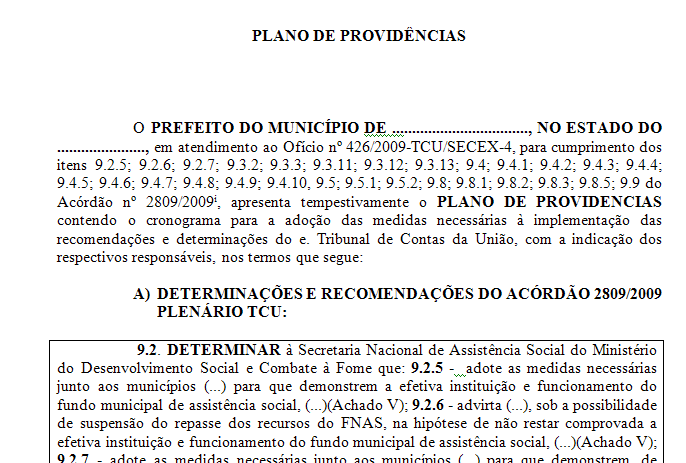 Como preencher o formulário
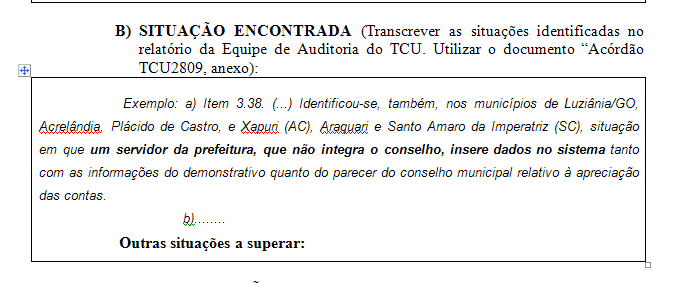 Como preencher o formulário
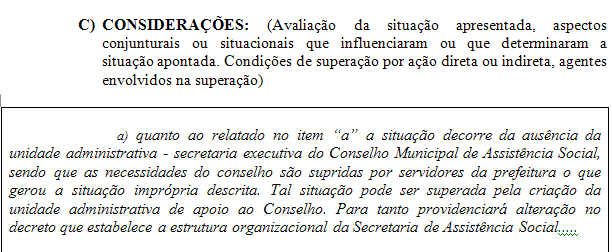 Como preencher o formulário
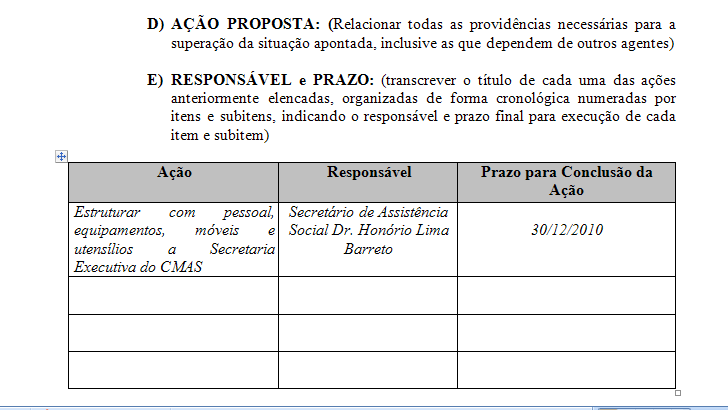 Como preencher o formulário
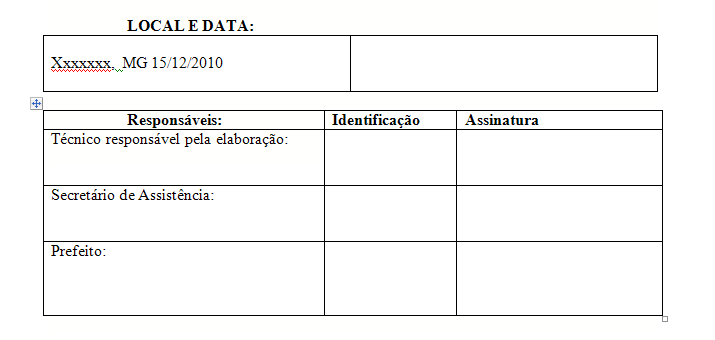 OBRIGADO !!!!